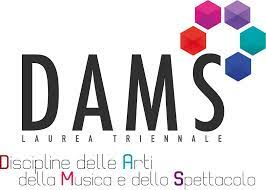 MERCATO DELL’ARTEDiscipline delle Arti, della Musica e dello Spettacolo (L-3)Università di Teramo
Cecilia Paolini
Università di Teramo
XXVI LEZIONE – ANALISI DEL MERCATO
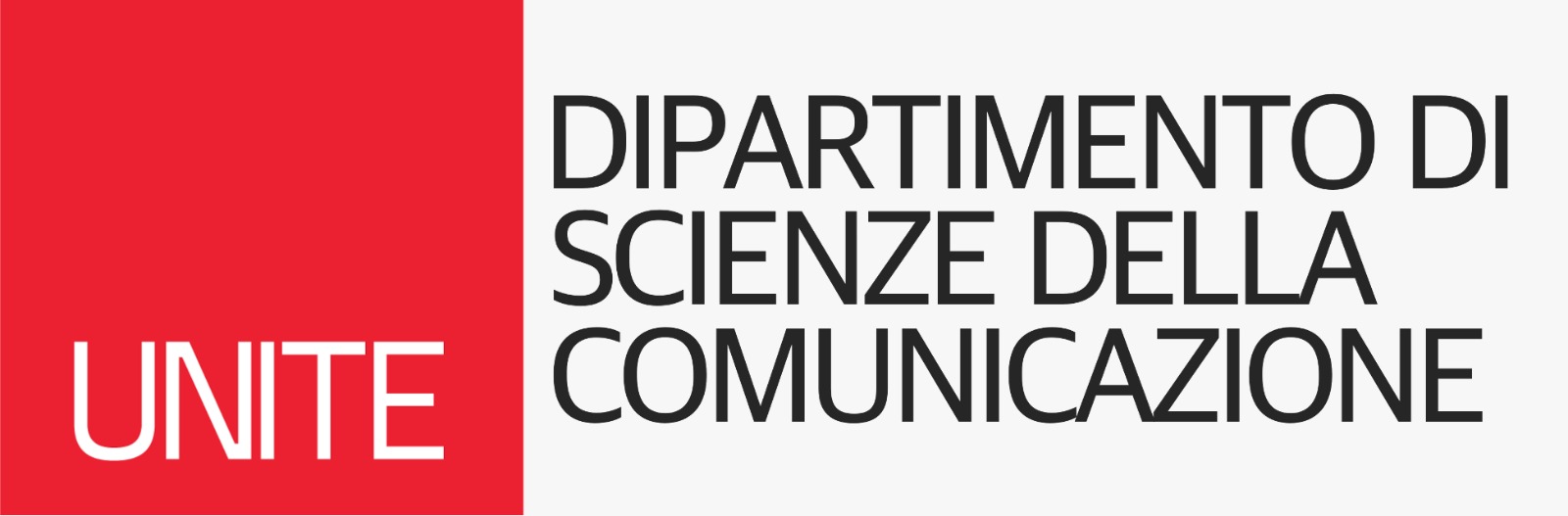 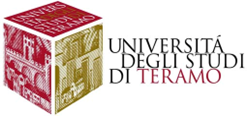 Dipartimento di Scienze della Comunicazione
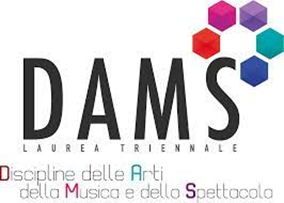 ANALISI DEL MERCATO
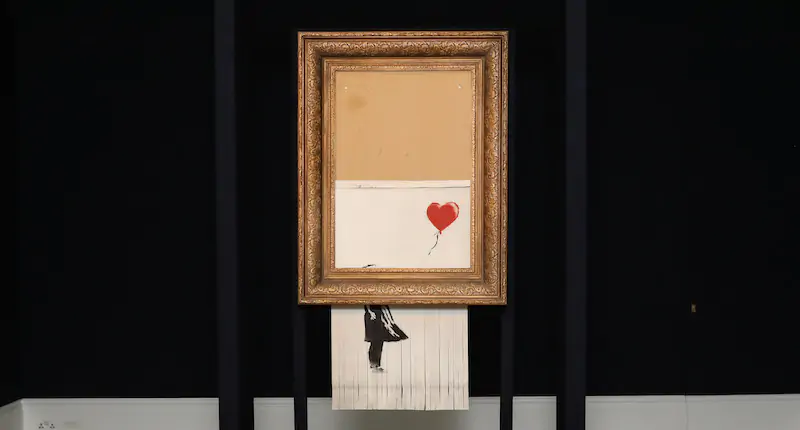 Il mercato dell’arte è considerato aberrante perché soggetto a oscillazioni di prezzo che non seguono dei parametri monitorabili.

È, inoltre, un mercato sperequato: ha dei picchi di guadagno elevatissimi (circuito delle grandi aste) inserite in un panorama di scambi non fluido e molto meno remunerativo:

I record nelle battute d’asta sembrano non avere tetto (per cui si raggiungono cifre sempre più alte in sempre minor tempo).
Il circuito delle gallerie, al contrario, è un mercato tendenzialmente stagnante, soggetto a contrazione e con una capacità di profitto omogenea nel tempo.
Sotheby’s Londra 2021, venduto in prima battuta a un milione di sterline, rivenduto per 16 milioni dopo l’autodistruzione
(Love is in the Bin)
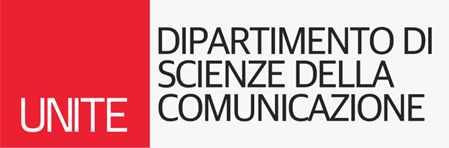 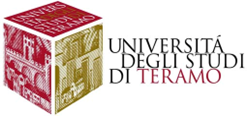 MERCATO D’ARTE = MERCATO ABERRANTE
Dipartimento di Scienze della Comunicazione
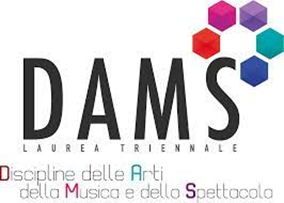 ANALISI DEL MERCATO
In tempi storici le opere d'arte erano considerate spesso come servizi pagati in relazione a funzioni economiche riconosciute e il loro prezzo dipende dai costi di produzione sostenuti per realizzarli: materiali utilizzati, grandezza, tempo di realizzazione...

Michaël Baxandall* ha studiato i contratti tra "mecenati" e artisti e le relative remunerazioni:

Borso d'Este, duca di Ferrara, si impegna a pagare gli affreschi di Palazzo Schifanoia (Cosmè Tura e allievi) al prezzo di dieci lire bolognesi "al piede quadrato".
Cosimo de’ Medici commissiona a Filippo Lippi un trittico dedicato a S. Michele. Nel contratto non si specificano i materiali del colore ma all’atto di realizzazione Cosimo chiede che si faccia uso dell’oro. Filippo Lippi chiede un’estensione del contratto e del pagamento perché l’oro costa di più.
Il mercante fiorentino Giovanni de’ Bardi paga i dipinti in base ai materiali utilizzati e al tempo impiegato dall'artista.

* Michaël Baxandall, “Pittura ed esperienze sociali nell’Italia del Quattrocento”, 1994, Torino, Einaudi.
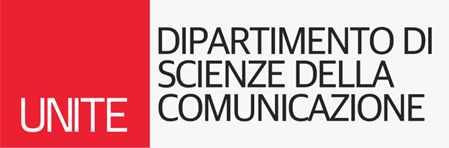 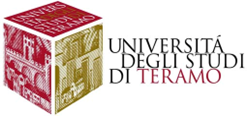 IL MERCATO NELLA STORIA
Dipartimento di Scienze della Comunicazione
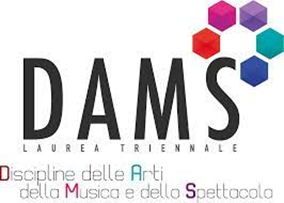 ANALISI DEL MERCATO
Oggi il mercato d’arte non dipende più dal costo di realizzazione dell’opera ma dall’intensità della domanda per quell’opera (o per un genere artistico o uno specifico autore) e dalla sua rarità.

 Il mercato contemporaneo dell’arte, quindi, funziona al contrario di un qualsiasi altro settore merceologico: la funzione d'utilità (ossia l’intensità della domanda), che generalmente spiega la determinazione del prezzo nel breve periodo, vale nel mercato dell’arte solo sul lungo periodo; il costo di produzione, che spiega il valore a lungo termine in un qualsiasi altro settore merceologico, vale nell’arte solo sul breve periodo o più precisamente nel momento in cui l’opera fa la sua comparsa.
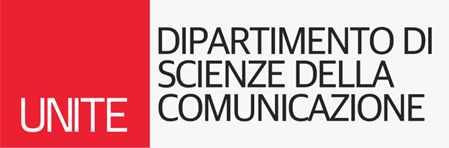 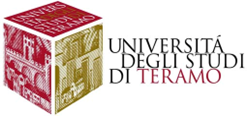 COME FUNZIONA IL MERCATO ORA
Dipartimento di Scienze della Comunicazione
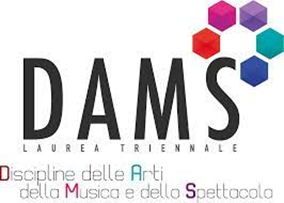 ANALISI DEL MERCATO
Dal secondo dopoguerra il circuito delle aste ha subito una irrefrenabile tendenza all’aumento di aggiudicazione facendo registrare record assoluti sempre più elevati. Gli anni ‘80 hanno segnato un record nell’accelerazione del rialzo:

1984 Turner, “Folkstone”: 9,4 milioni di dollari. 
1985 Van Gogh, “Paysage au soleil levant ” 9,6 milioni di dollari.
1986 Mantegna, “Adorazione dei Magi”, 10,4 milioni di dollari.
1987 Van Gogh, “Tournesols”, 39,9 milioni di dollari (compagnia d'assicurazioni giapponese Yasuda).
1987 Van Gogh, “Iris”, 53,9 milioni di dollari (al proprietario è fruttato un incremento del 12% annuo su 30 anni dall’acquisto).

Quanto il mercato sia aberrante lo si può notare da alcuni prezzi di aggiudicazione di Willem De Kooning: alcune opere hanno raggiunto i 20 milioni di dollari, mentre altre più recenti non hanno superato gli 800.000 dollari.
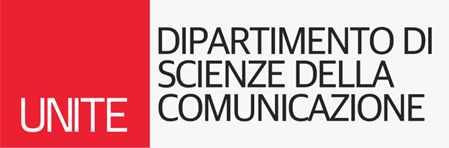 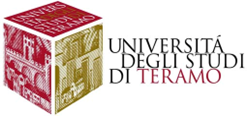 ASTE SEMPRE AL RIALZO
Dipartimento di Scienze della Comunicazione
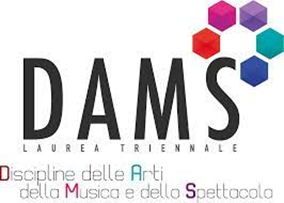 ANALISI DEL MERCATO
Tasso di rivalutazione di alcuni artisti nel decennio 2000-2010:
Pablo Picasso: +20% (record “Ragazzo con la pipa” del 1905, Sotheby’s NY il 6 maggio 2004, 104 mln dollari).
Amedeo Modigliani (+ 49% - record 31,36 milioni di dollari)
Max Beckmann (+ 93% - record 22,55 milioni di dollari)
Fernand Leger (+11% - record 22,40 milioni di dollari)
Piet Mondrian (+ 1%  - record  21 milioni di dollari)
Wassily Kandinsky (+ 36% - record 21 milioni di dollari)
Henri Matisse (+ 10% - record 17 milioni di dollari)
Marc Chagall (+ 41% - record 14,85 milioni di dollari)
Alberto Giacometti (+ 19% - record 14,30 milioni di dollari)
In Italia
Alberto Savinio (-6% - record 717 mila euro)
Felice Casorati (- 5% - record 710 mila euro)
Carlo Carrà (- 13% - record 475 mila euro)
Giuseppe Capogrossi (+ 25% - record 186 mila euro)
Filippo De Pisis (+ 15% - record 175 mila euro)
Michele Cascella (+ 6% - record 103 mila euro).
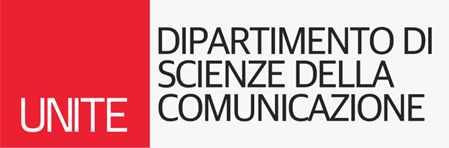 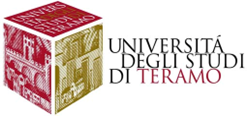 INVESTIMENTO D’ORO
Dipartimento di Scienze della Comunicazione
ANALISI DEL MERCATO
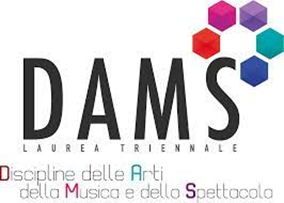 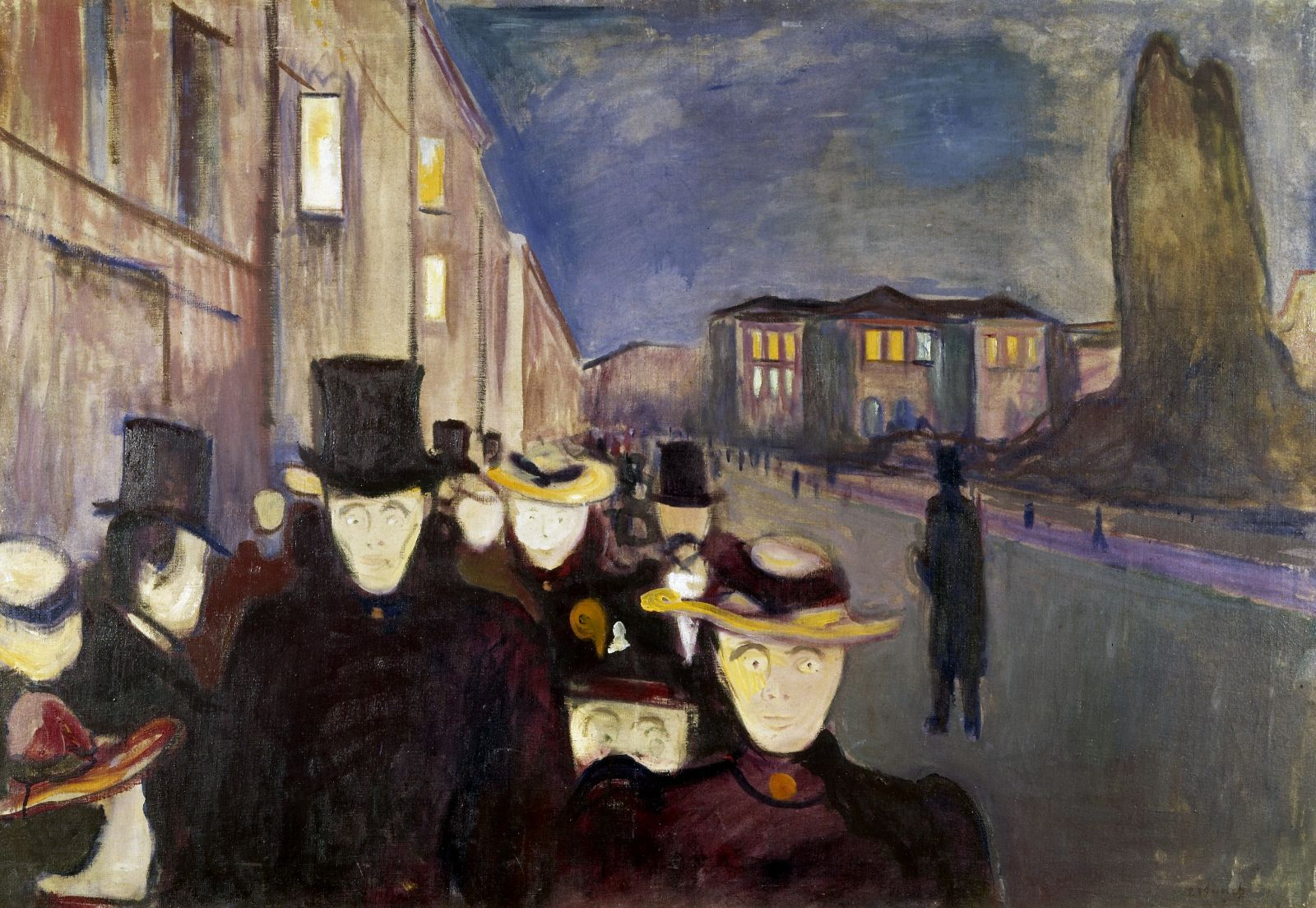 L’investimento iniziale è tanto più efficace nel lungo periodo quanto è più esiguo: Giuseppe Panza di Biumo nei primi anni Sessanta acquista per 283 milioni di lire un gruppo di opere; vent’anni dopo le rivende al Museum of Contemporary Art di Los Angeles per 18 miliardi di lire.

Edvard Munch tra il 2000 e il 2005 ha stabilito il record di incremento medio del coefficiente pari a + 103%!

Nessun tipo di investimento ha un risultato potenziale paragonabile al settore dell’arte.
Edward Munch, Sera sulla via Karl Johan, 1892, Bergen, Kode art museum
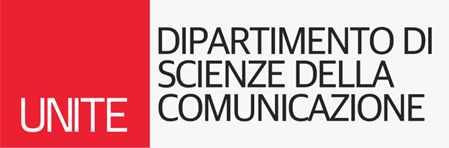 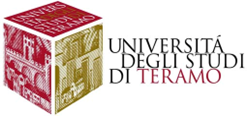 POTERE DELL’INVESTIMENTO
Dipartimento di Scienze della Comunicazione
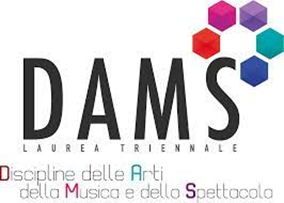 ANALISI DEL MERCATO
La condizione aberrante del mercato d’arte (vale a dire l’oscillazione incontrollabile e imprevedibile dei prezzi) è stata spiegata con la condizione di ogni opera d’arte di essere unica e irripetibile, ma:

Se è vero che un’opera è fisicamente unica e irripetibile, e quindi teoricamente insostituibile, è pur vero che afferisce a un determinato artista e a un determinato genere artistico, condizione sufficiente per sua la sostituibilità da parte di molti investitori.

Anche altri beni (per esempio gli immobili) hanno la stessa irripetibilità ma non sono soggetti alle stesse fluttuazioni.
ANALISI DEL MERCATO: IPOTESI DELLA IRRIPETIBILITÀ
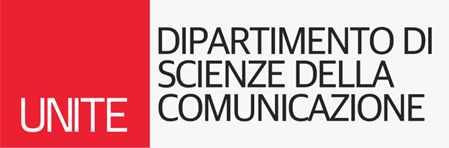 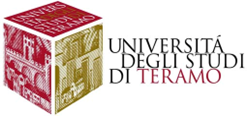 Dipartimento di Scienze della Comunicazione
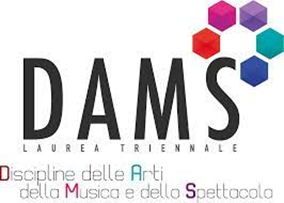 ANALISI DEL MERCATO
Le gerarchie di prezzo di autori della stessa epoca, dunque, si possono spiegare in considerazione di variabili specifiche quali:
Esposizioni realizzate.
Critici e curatori che se ne occupano.
Stile e tendenza di riferimento (tendenze più recenti hanno l’incremento maggiore).
Parere critico degli esperti. 

Frey e Pommerehne*, studio sull’arte statunitense nel periodo 1971-1983: lo scarto tra il valore artistico fissato dagli esperti e il valore ipotizzabile a partire dalle altre variabili analizzate non è mai superiore al 10%. Se si rapporta tale serie a quella dei prezzi nelle vendite d'asta, la relazione è apprezzabile. 

L’analisi, quindi, sembra funzionare ma è da tener presente che la maggioranza degli esperti di settore giudica l’opera sia in termini di qualità artistica intrinseca che di "riconoscimento" già ottenuto, quindi l’analisi risulta in certa misura artatamente predisposta.
* Bruno S. Frey, Werner W. Pommerehne, “Muse e mercati. Indagine sull'economia dell'arte”, 1991, Bologna.
ANALISI DEL MERCATO: IPOTESI DELLE VARIABILI SPECIFICHE
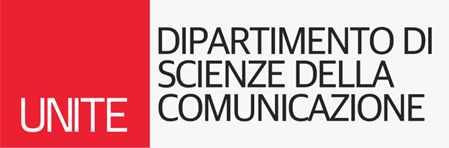 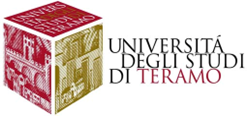 Dipartimento di Scienze della Comunicazione
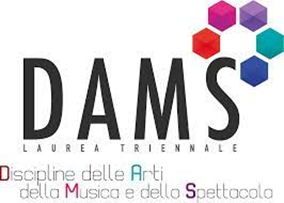 ANALISI DEL MERCATO
Kunstkompass è il sistema di ranking considerato più affidabile per la determinazione del prezzo di un’opera d’arte contemporanea.

Fu sviluppato nel 1970 dal giornalista Willi Bongard per la rivista tedesca Manager Magazin.

Misura la risonanza che l’opera di un artista contemporaneo ha raggiunto nel mondo artistico, sulla base delle esposizioni personali in 200 dei musei più noti a livello mondiale e sulla base della partecipazione alle maggiori fiere e di recensioni in riviste internazionali di settore.

Per quanto riguarda la localizzazione geografica, le piazze per l’arte contemporanea sono: New York, Londra, Berlino, Los Angeles, Parigi. Le prime due hanno un taglio fortemente commerciale.
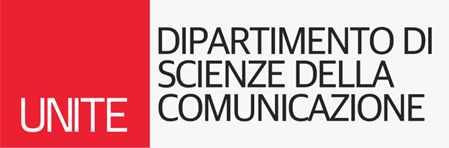 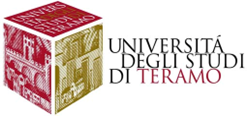 CLASSIFICAZIONE KUNSTKOMPASS
Dipartimento di Scienze della Comunicazione
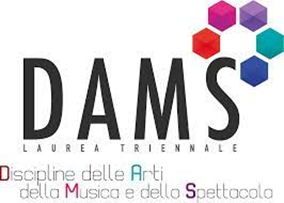 ANALISI DEL MERCATO
Per quanto efficace, la Kunstkompass non tiene conto di alcuni fattori importanti:

Si basa su parametri arbitrari (lista dei musei e delle riviste di settore).

Non tiene conto dei mercati locali (che detengono comunque la maggior parte degli scambi anche se non raggiungono i volumi d’affari del circuito delle aste).

Nella maggior parte dei casi (come in Italia) sia i musei pubblici che le segnalazioni sulle riviste di settore sono a pagamento, quindi potrebbero non rispecchiare (o rispecchiano parzialmente) il valore artistico intrinseco.

Non tiene conto dell’opinione dei piccoli e medi collezionisti così come dell’arte emergente.
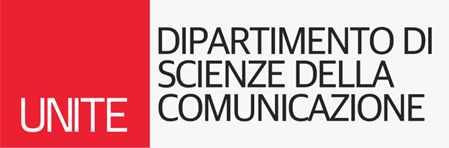 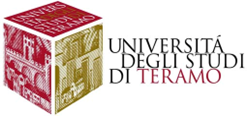 LIMITI DELLA CLASSIFICAZIONE KUNSTKOMPASS
Dipartimento di Scienze della Comunicazione
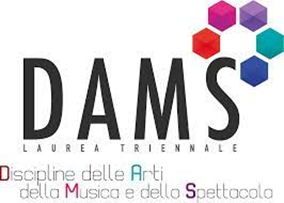 ANALISI DEL MERCATO
Nella valutazione di prezzo di un’opera sono da tenere presenti anche:

Tempo intercorso dalle prime esposizioni (più è grande più si riduce il rischio d’incertezza sull’artista).

Varietà delle forme espressive utilizzate dall’artista (generalmente se un artista lavora su tutti e tre i campi delle arti visive ha un incremento maggiore nell’apprezzamento economico rispetto agli artisti specializzati in una sola forma d’arte).

Numero di personali organizzate (le collettive hanno generalmente scarsa influenza).

Scomparsa dell’artista (si restringe lo stock di opere a disposizione per cui l’offerta diventa limitata e il prezzo, di conseguenza, aumenta).
ALTRI FATTORI DA CONSIDERARE
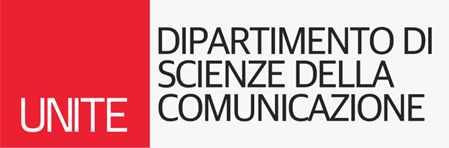 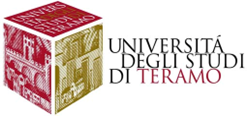 Dipartimento di Scienze della Comunicazione